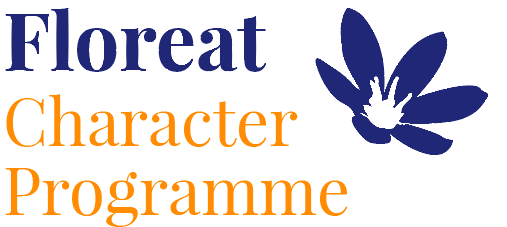 Year 2 Autumn 1 
Self Control and Dignity, Bravery, Love and Kindness
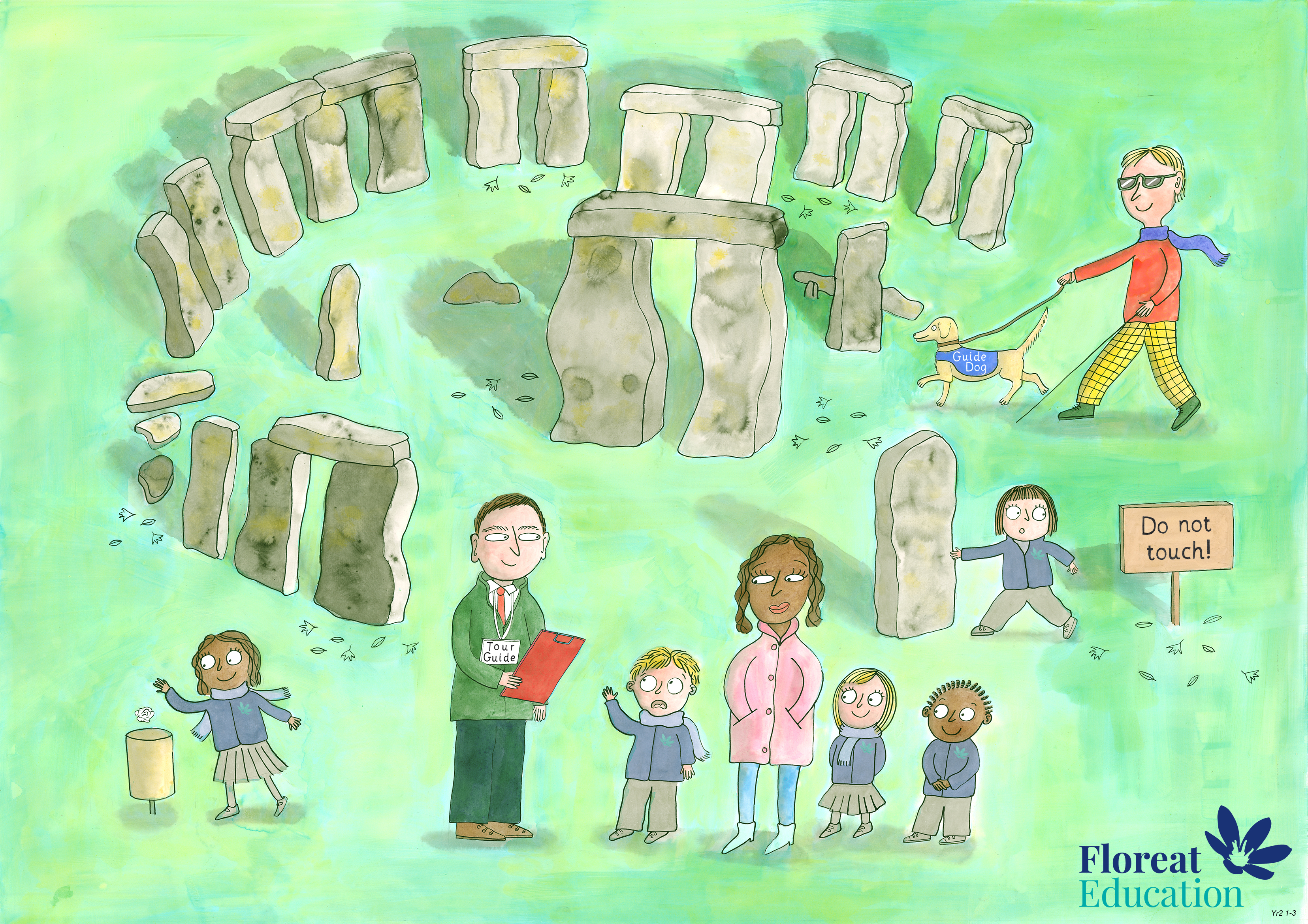